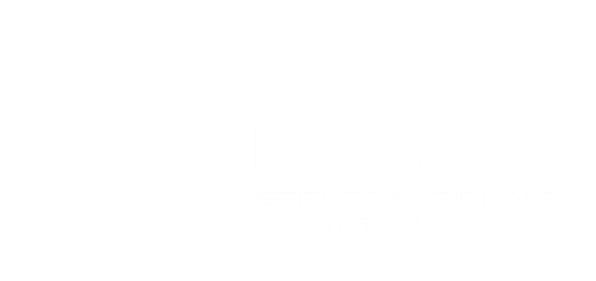 SINTESI E PROSPETTIVE FUTURE
Training Meeting
NG-Croce

Lunedì 12 Maggio - Giovedì 15 Maggio
Radiotelescopi di Medicina
IRA - Bologna
Germano Bianchi
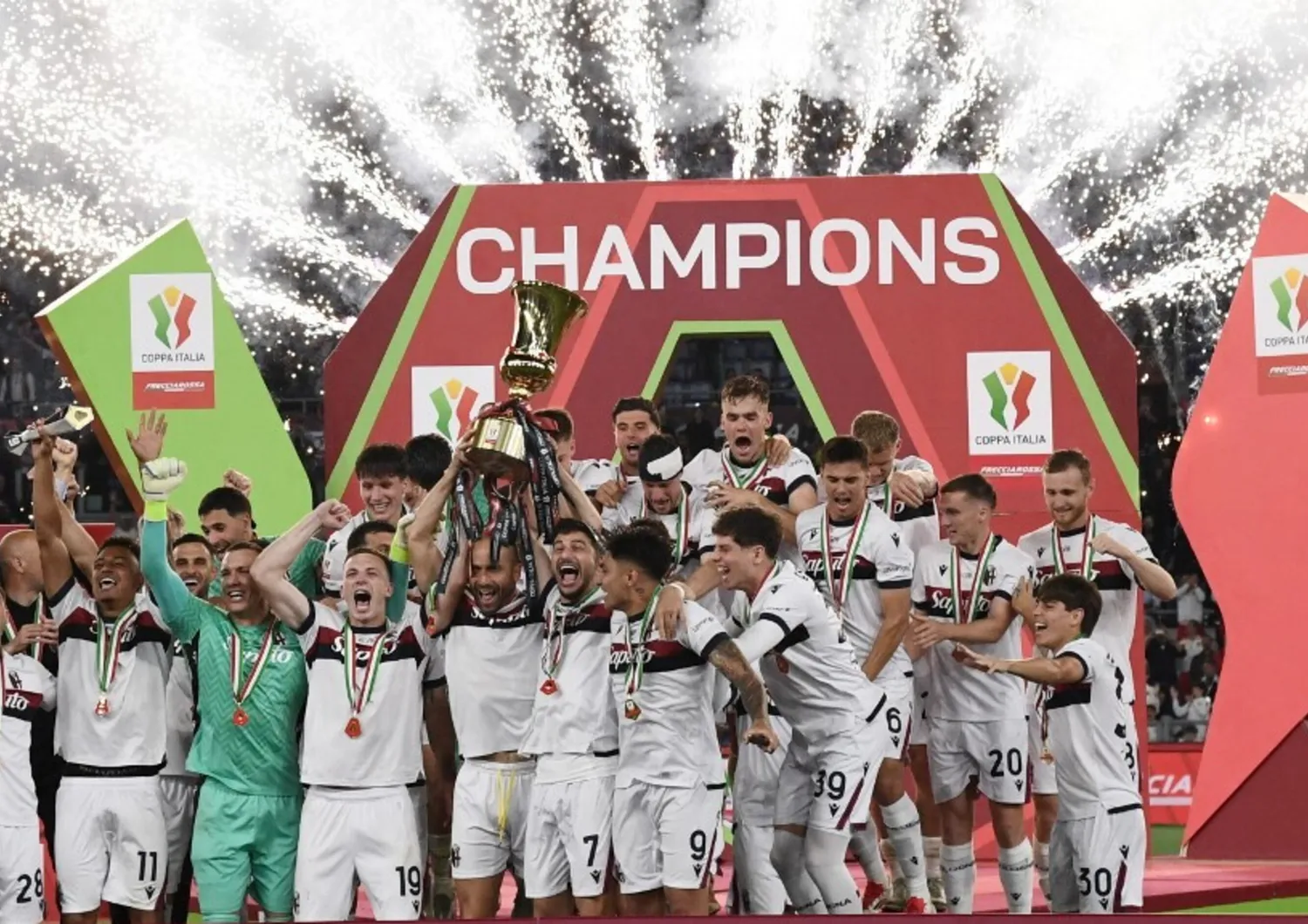 Champions league?
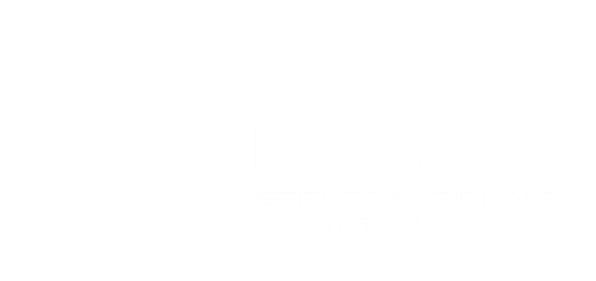 Missione 4 • Istruzione e Ricerca
Missione 4 • Istruzione e Ricerca
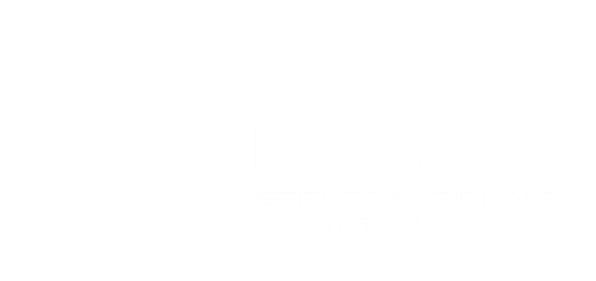 Azione 1.1.1- Potenziamento delle Infrastrutture di Ricerca (IR) pubbliche che operano in ambito S3 finalizzato all’avanzamento tecnologico delle imprese - Decreto Direttoriale MUR n. 310 del 18-03-2025

ASTRASud
Aerospazio, Space weather, Tecnologia per la Ricerca Astrofisica multimessaggera nel sud
Missione 4 • Istruzione e Ricerca
Missione 4 • Istruzione e Ricerca
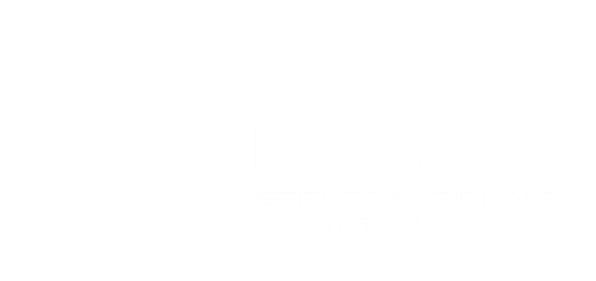 Da dove partiamo
Partecipazione PNRR NG-CROCE
Upgrade Croce del Nord e parabola di Noto per il monitoraggio degli space debris e FRB

Partecipazione PON-SRT
upgrade di SRT ad alta frequenza per attività di ricerca radioastronomica
Missione 4 • Istruzione e Ricerca
Missione 4 • Istruzione e Ricerca
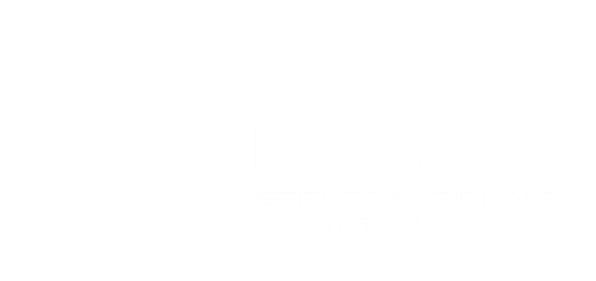 Prerogative
Art. 5 comma 1
Potenziamento delle Infrastrutture di Ricerca pubbliche
Dovranno essere coerenti e rientrare in almeno uno degli ambiti di specializzazione intelligente della Strategia Nazionale di Specializzazione Intelligente (SNSI) indicati in tabella
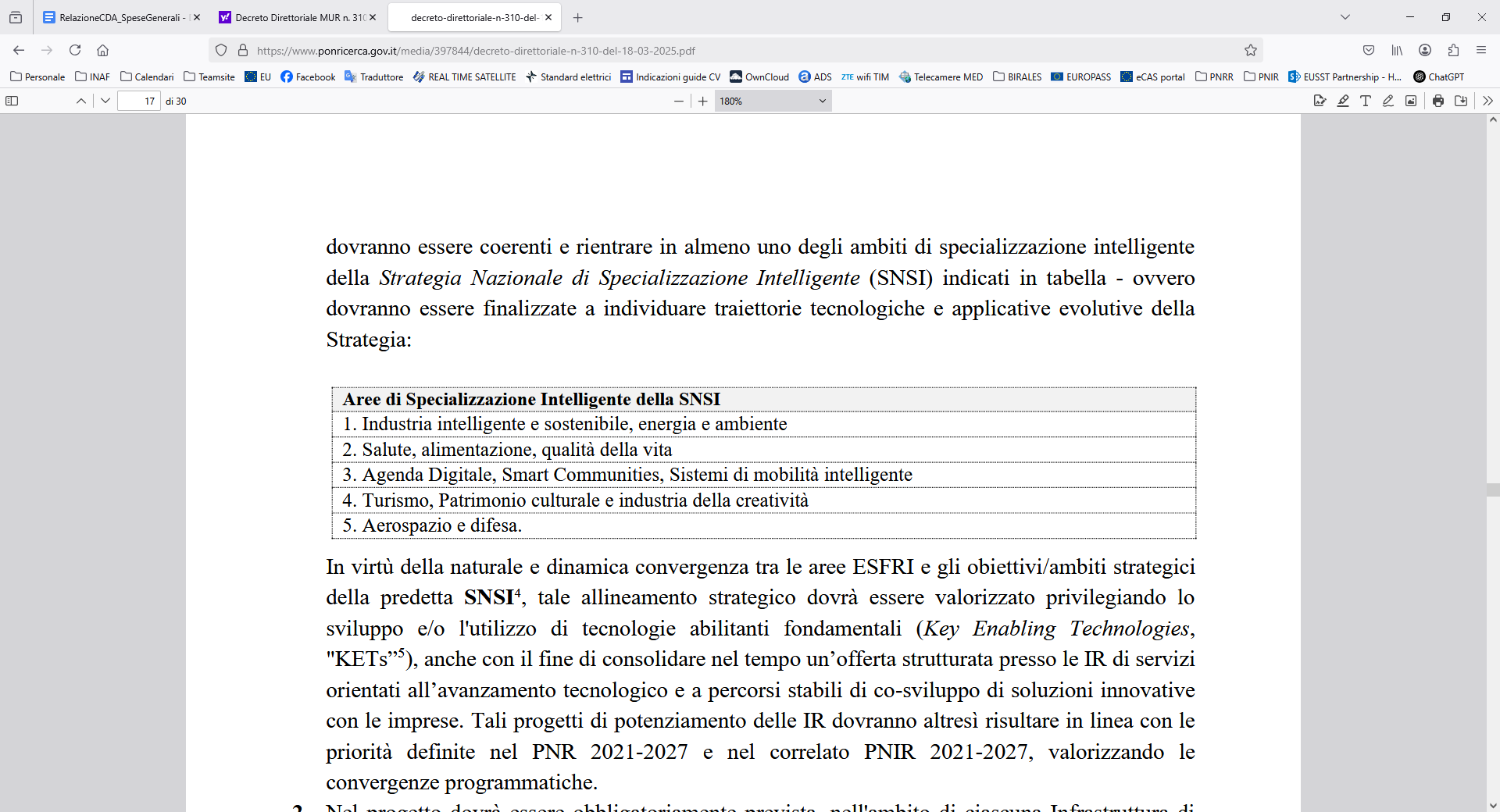 Missione 4 • Istruzione e Ricerca
Missione 4 • Istruzione e Ricerca
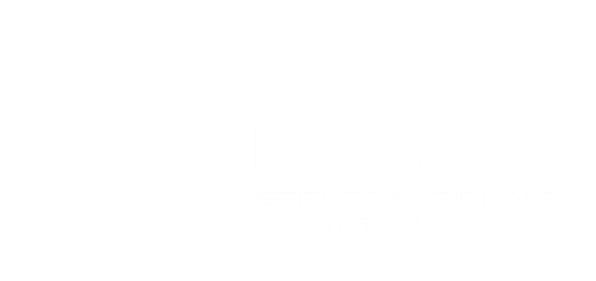 Campi di azione
Campi di azione in ambito Aerospazio e Difesa
Potenziamento del segmento Space Surveillance and Tracking.
Implementazione e potenziamento delle capacità del segmento Space Weather e dello studio della fisica solare.
Altri campi di azione
Astronomia multimessaggera
FRB
Missione 4 • Istruzione e Ricerca
Missione 4 • Istruzione e Ricerca
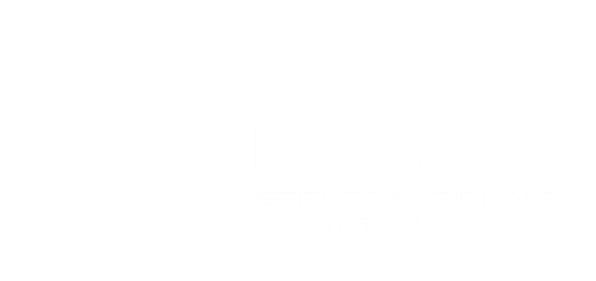 WP4 – SST
WP5 – Space Weather
WP6 – Astronomia Multi-messaggera
WP1 - Project Office
WP2 – Infrastrutture radio
WP3 – Infrastrutture ottiche
Task 4.1
Data processing
Task 5.1
Tecnologie “Solar Agility” in banda radio per  SWx
Task 6.1
Scheduling Dinamico e Remotizzazione
Task 1.1
Management
Task 2.1
SRT
Task 3.1
MezzoCielo
Task 4.2
Sviluppo algoritmi
Task 5.2
Elaborazione e gestione prodotti osservativi radio SWx
Task 6.2
Sviluppo di strategie osservative
Task 1.2
Rendicontazione
Task 2.2
Radiotelescopio di Noto
Task 3.2
Telescopio solare
Task 4.3
Calibrazione e validazione
Task 1.3
Comunicazione e disseminazione
Task 2.3
LOFAR2
Task 3.3
TANDEM
Task 5.3
Elaborazione e gestione prodotti osservativi ottici SWx
Task 6.3
Acquisizione  ed analisi dati real-time
Task 2.4
Croce del Nord
Task 5.4
Integrazione e disseminazione prod. SWx multi-banda
Missione 4 • Istruzione e Ricerca
Missione 4 • Istruzione e Ricerca
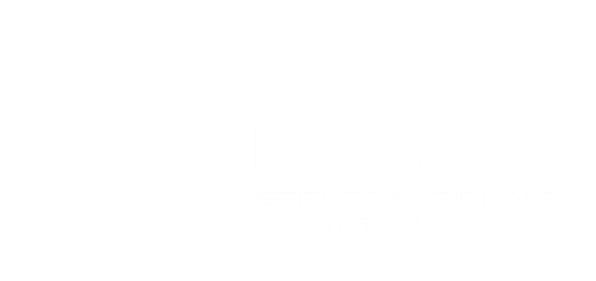 Unità operative
INAF- Istituto di Radioastronomia
INAF – Osservatorio di Cagliari
INAF -Osservatorio di Palermo
INAF - Osservatorio di Catania
INAF – Osservatorio di Padova
INAF – Osservatorio di Arcetri
Missione 4 • Istruzione e Ricerca
Missione 4 • Istruzione e Ricerca
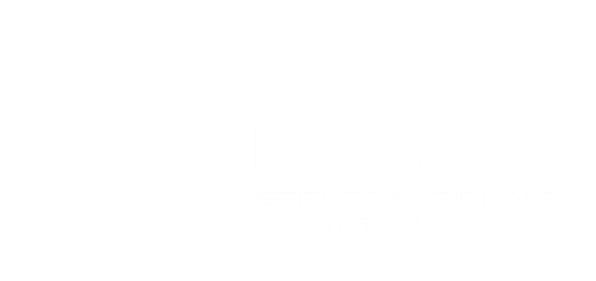 Cosa vogliamo fare?
La proposta ASTRASud vuole aggiornare i radiotelescopi e i telescopi dell’INAF presenti nelle regioni dell’Italia meridionale, con il duplice scopo di rispondere alle attuali richieste di sorveglianza spaziale in ambito SSA (Space Situational Awareness) e per la ricerca nel campo dell’astronomia multimessaggera. 
si intende aggiornare i ricevitori del Sardinia Radio Telescope (SRT) e del radiotelescopio di Noto, per l’osservazione ad alta e bassa frequenza
sviluppare nuovi telescopi ottici per lo space weather e lo studio del Sole
progettare, realizzare e testare telescopi per l’osservazione del cielo a grande campo di vista
sviluppare potenti sistemi di calcolo e algoritmi di processing dei dati acquisiti.
Missione 4 • Istruzione e Ricerca
Missione 4 • Istruzione e Ricerca
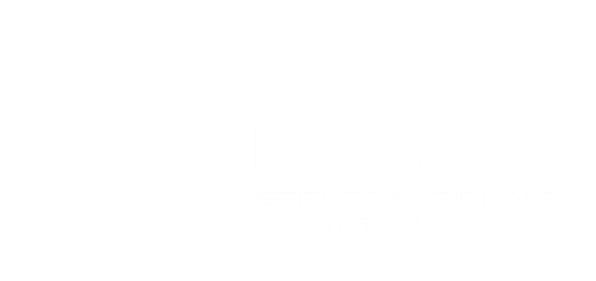 UPGRADE SRT
Nuovo ricevitore in banda X a larga banda 
Potenziamento ricevitore MISTRAL per polarizzazione
Potenziamento ricevitore CARUSO per migliorare la sensibilità
Rifacimento sistema movimentazione assi principali di SRT
Rifacimento cavi e connettori che vanno verso la superficie attiva
ICT (computer cluster per data reduction)
Sviluppo software, scheduling dinamico, remotizzazione
Missione 4 • Istruzione e Ricerca
Missione 4 • Istruzione e Ricerca
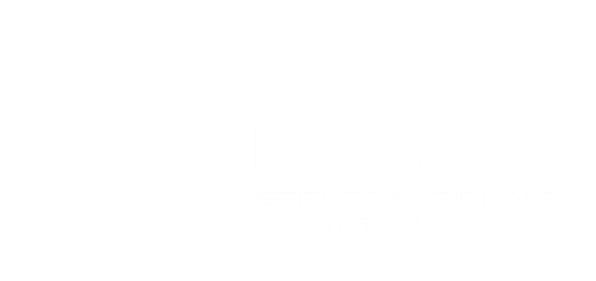 NOTO
Sviluppo data center
Software/firmware
Algoritmi per monitoraggio spaziale
Installazione di una stazione LOFAR2 dual beam
Upgrade servo sistemi e meccanica antenne
Sviluppo ricevitori e hardware:
IF distributor
Stazione monitoraggio RFI
Missione 4 • Istruzione e Ricerca
Missione 4 • Istruzione e Ricerca
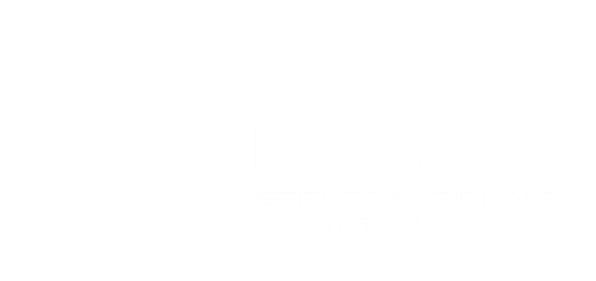 Croce del Nord
Rifacimento specchio Est-Ovest
Altri
Telescopio a largo campo «Mezzocielo
TANDEM
Telescopio solare
Missione 4 • Istruzione e Ricerca
Missione 4 • Istruzione e Ricerca
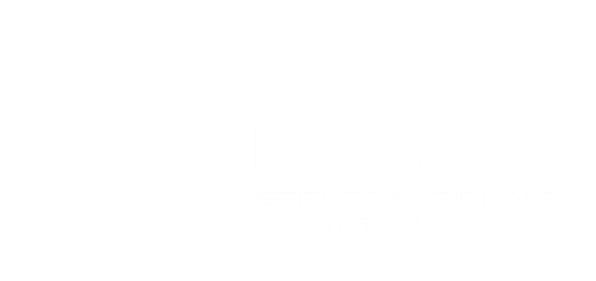 Trasferimento industriale
Info Day 19 maggio a Roma, per esplorare possibili collaborazione con aziende ai fini sviluppo di attività progettuali o di applicazioni
Missione 4 • Istruzione e Ricerca
Missione 4 • Istruzione e Ricerca
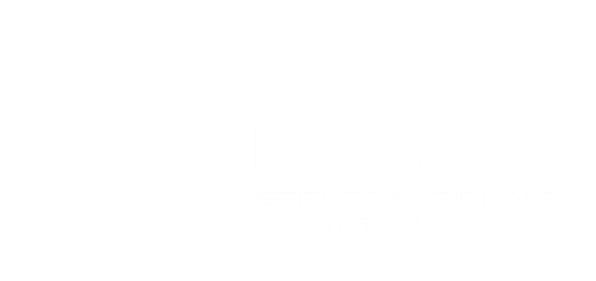 Budget
178M€
85% Sud – 15% Nord
Personale: massimo 20% (3M€)
Divulgazione: massimo 5%
Overhead: 7%
Missione 4 • Istruzione e Ricerca
Missione 4 • Istruzione e Ricerca